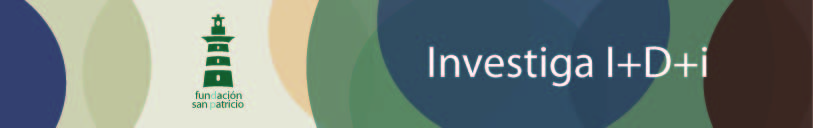 VII Congreso INVESTIGA I+D+i
Grupo investigador de Energía
 
Vehículo eléctrico o vehículo a hidrógeno
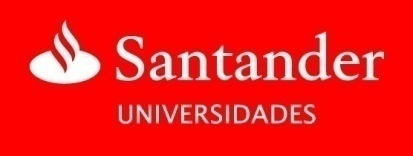 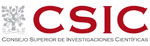 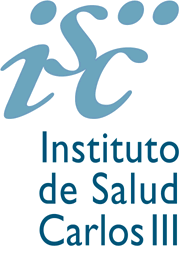 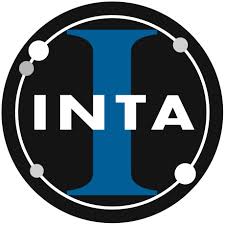 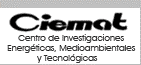 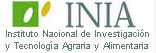 Grupo Investigador
MODERADOR: Ginés Sola
SECRETARIA: Elena París

Claudia Abrisqueta Manzanaro
Adrián Alonso Cuende
Alejandro Aparicio Miguel
Rodrigo Arévalo González
Júlia Callejón Alvarez
Carmen De Prado González
Aitana Díaz Simancas
Guillermo Escuder Ruiz-cuevas

Raúl Fondevila Trapote
Eva Márquez Gálvez
Roger Miret Sala
Silvia Negra Panadés
Diego Pascual Morant
Albert Pérez Gallardo
Erwin Jay Pinto Marzán
Alejandro Rico Vicente
Juan C. Rocamonde Quintela
Inés Santandreu Ros
Bosco Silva Masllorens
Carlos Vilanova Saiz
Índice
INTRODUCCIÓN
COCHE ELÉCTRICO
COCHE DE HIDRÓGENO
COMPARATIVA
SITUACIÓN GLOBAL Y EN ESPAÑA
INVESTIGACIONES FUTURAS
IMPLEMENTACIÓN
CONCLUSIÓN
EMPECEMOS…
Pero hay solución…
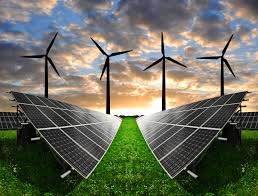 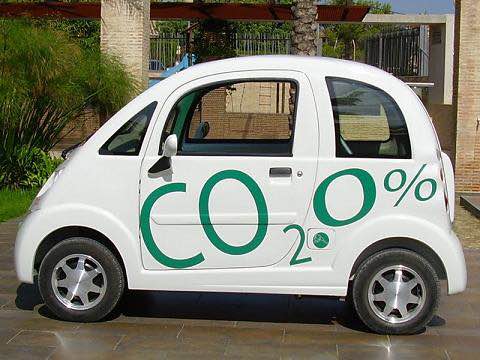 TIPOS DE COCHE
COCHE
ELÉCTRICO
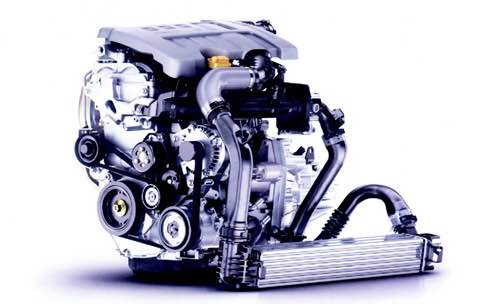 COCHE ELÉCTRICO PURO
PROPULSADO POR UN MOTOR ELÉCTRICO
NO TIENE COMBUSTIÓN
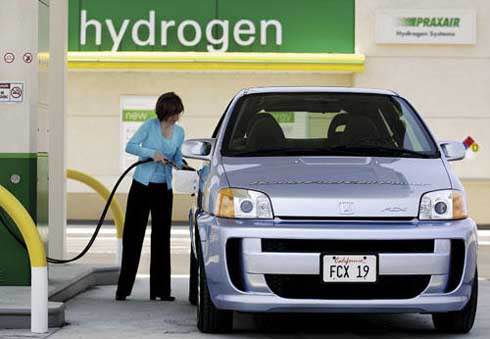 COMPONENTES
CARGADOR
BATERÍA
MOTOR ELÉCTRICO
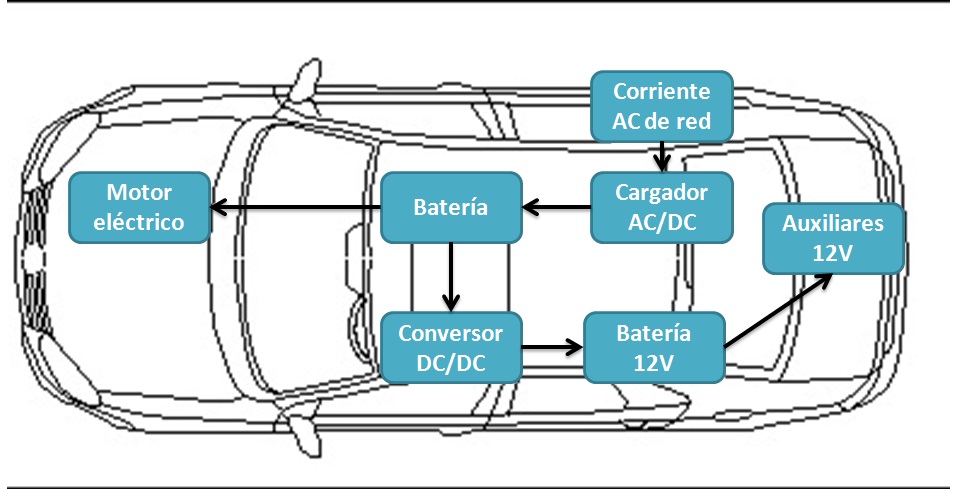 AUTONOMÍA
DEPENDENCIA DE LA BATERÍA
130 KM - 300 KM
PRESUMIBLEMENTE BAJA
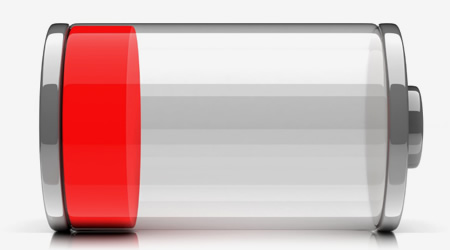 RENDIMIENTO
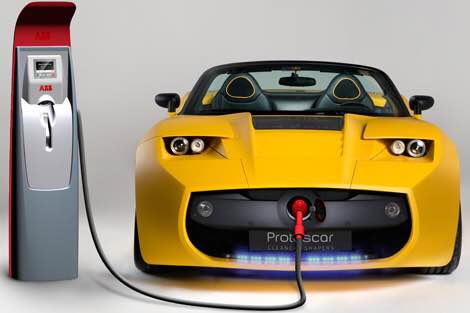 ENTRE 80% - 90%
HÍBRIDO ENCHUFABLE
PROPULSOR ELÉCTRICO + MOTOR TÉRMICO
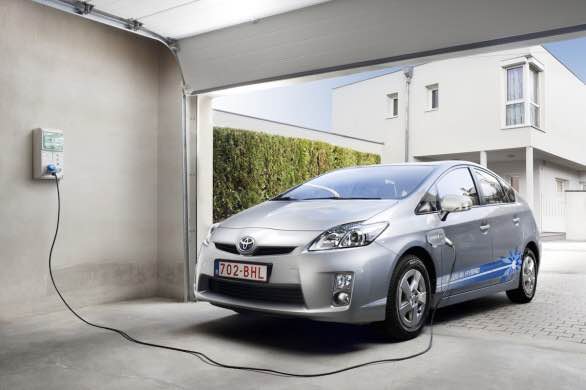 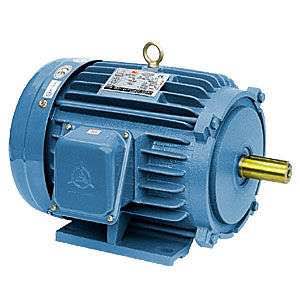 COMPONENTES
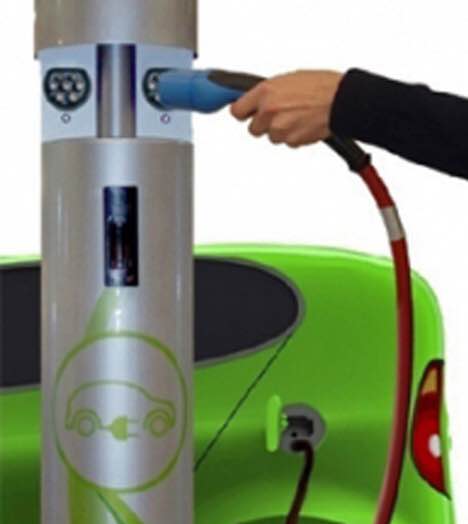 MOTOR TÉRMICO
MOTOR ELÉCTRICO
BATERÍA
TRANSAXLE
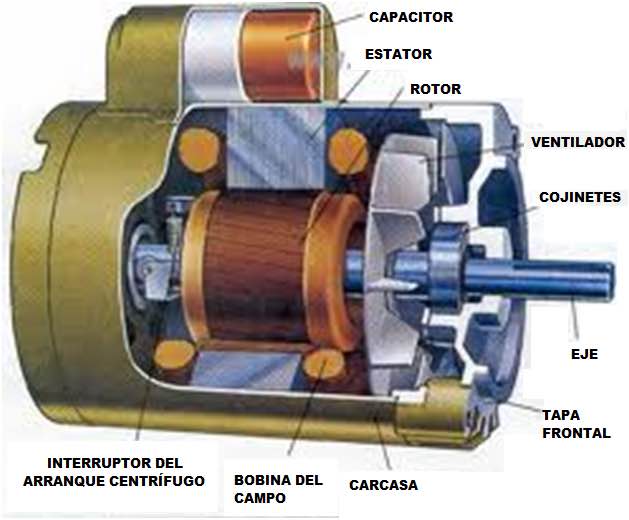 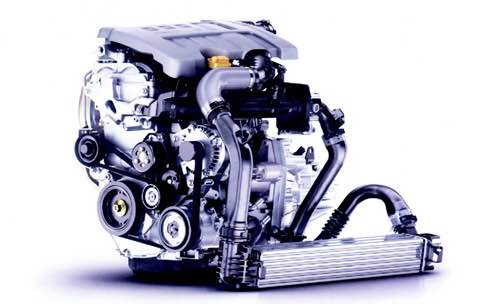 AUTONOMÍA
HÍBRIDOS > CONVENCIONALES
ENTRE 600 KM – 800 KM
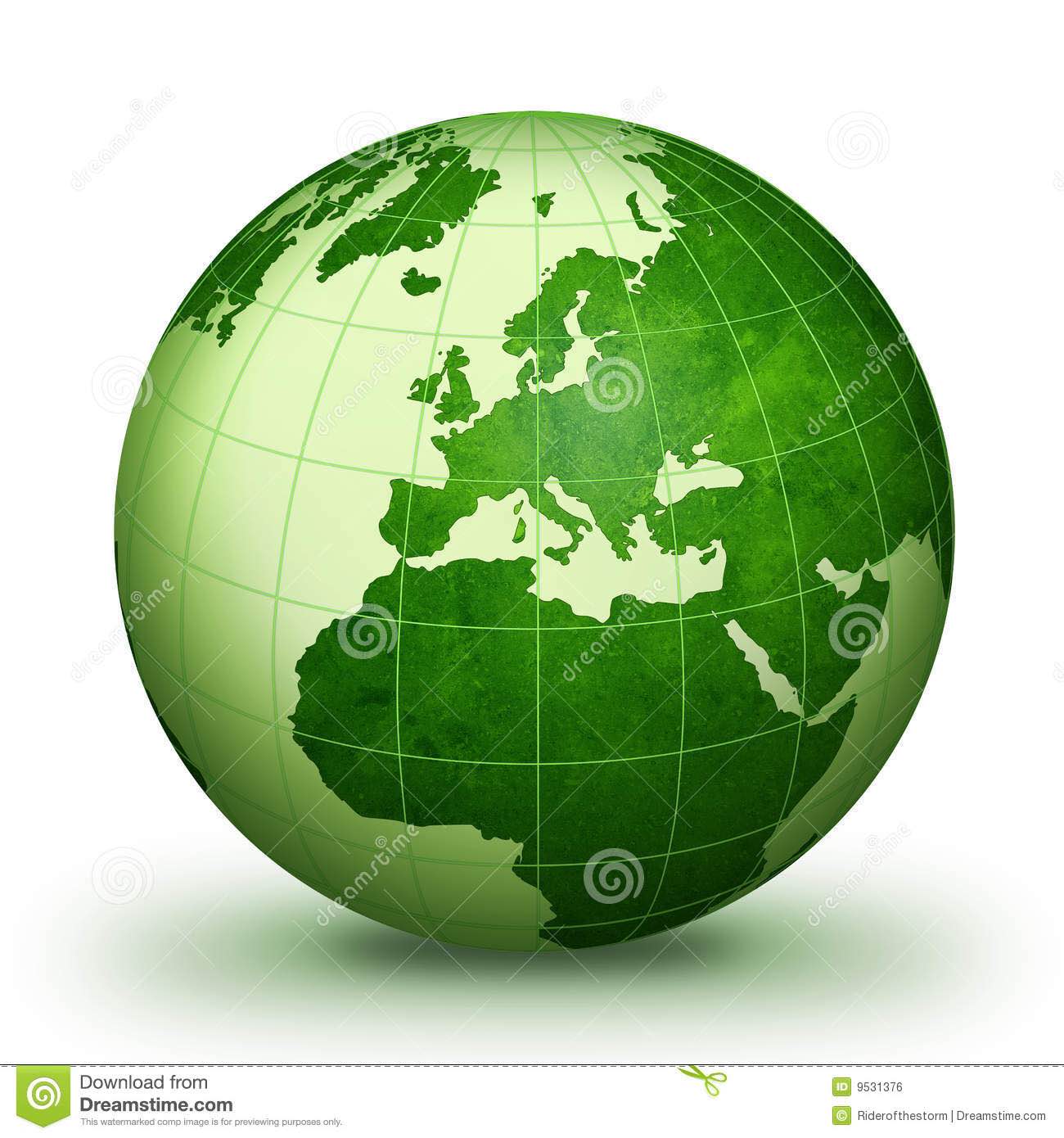 VEHÍCULO A HIDRÓGENO
OBTENCIÓN ENERGÍA A PARTIR HIDRÓGENO.
HIDRÓGENO: ABUNDANTE EN UNIVERSO (92%), NULA TOXICIDAD, H2, ALTAMENTE VOLÁTIL.
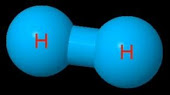 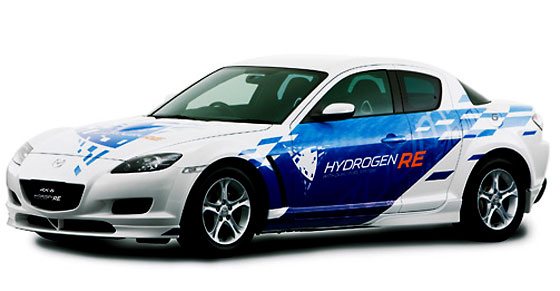 TIPOS
PILA DE COMBUSTIBLE.
COMBUSTIÓN INTERNA.
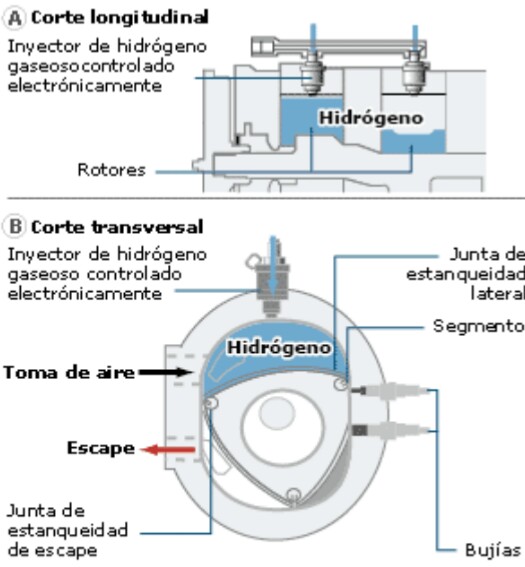 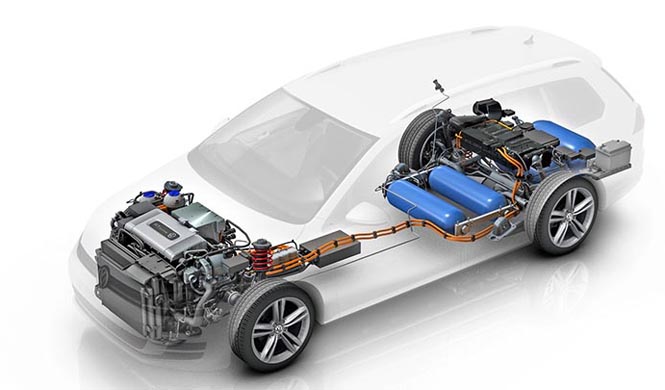 PRODUCCIÓN Y ALMACENAMIENTO
OBTENCIÓN DEL HIDRÓGENO  
	-  H2  
	-  ALMACENAMIENTO EN UN   		   TANQUE.
Comparativa
Comparativa
MARCO NACIONAL 
E
 INTERNACIONAL
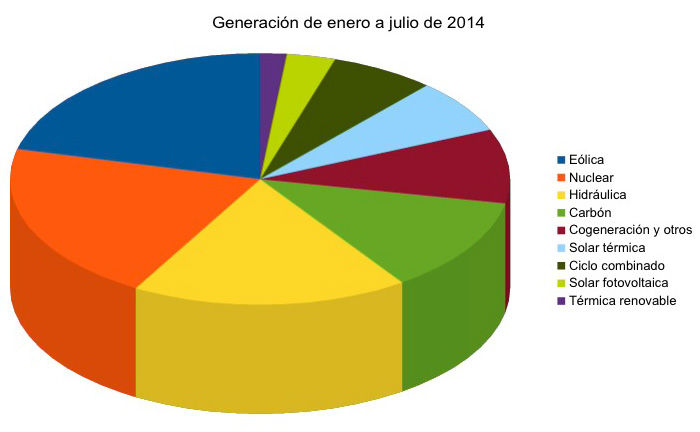 IMPLEMENTACIÓN
Proyecto 100% original.

Se subdividira en:
Politica
Social
Económica
Política
Taxistas vehiculo de hidrogeno precio reducido
Pive constante
Renuevo +5 años
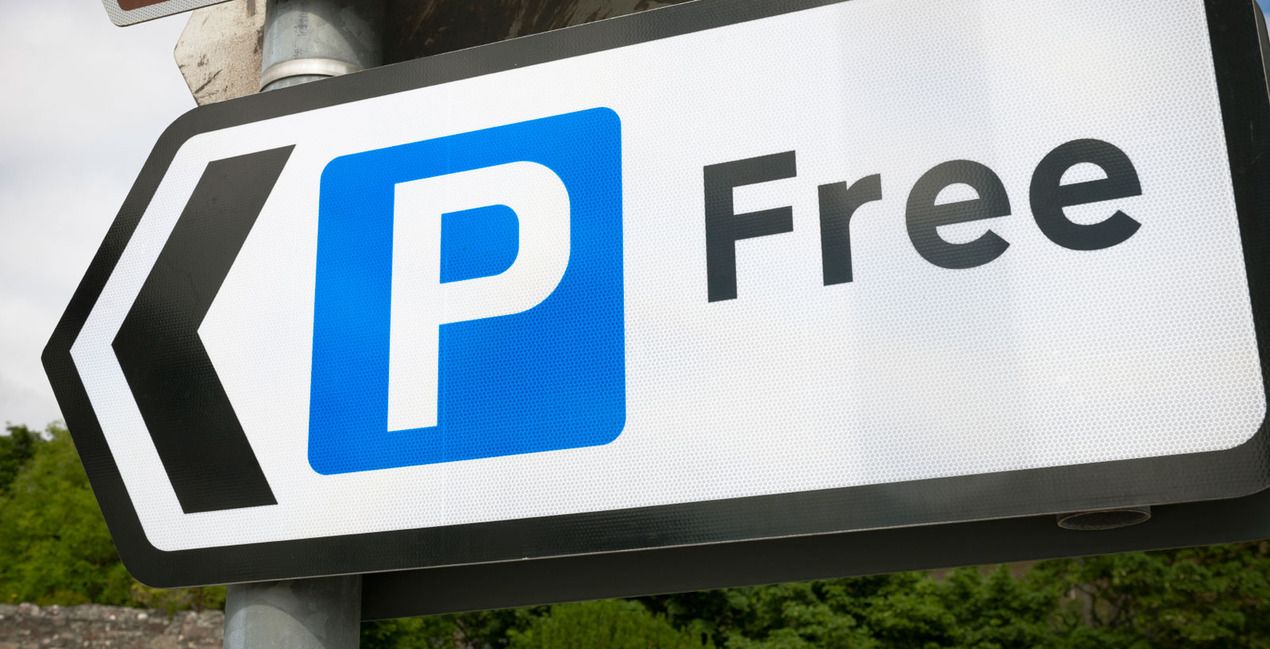 Política
Reducción impuestos:

-75% impuesto de circulación 
-50% impuesto de matriculación
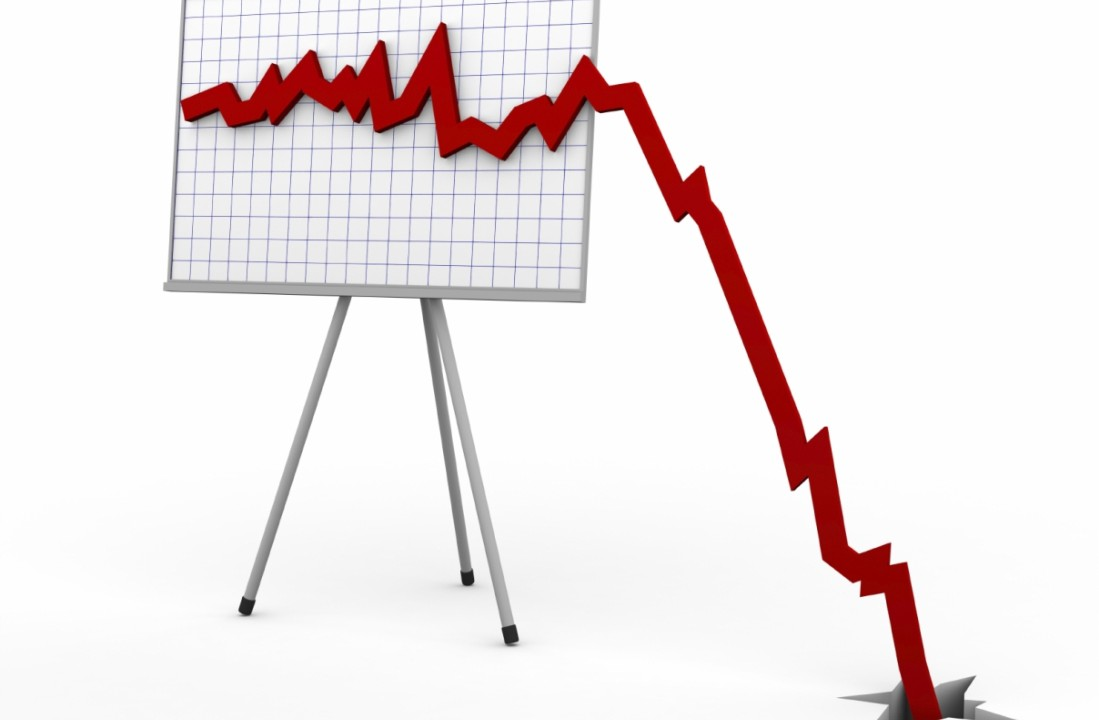 Penalizaciones  +126g CO2/KM
Política
Aparcamiento gratuito:
Zona verde, azul…
Peajes gratuitos
Garantización 
red puntos de recarga
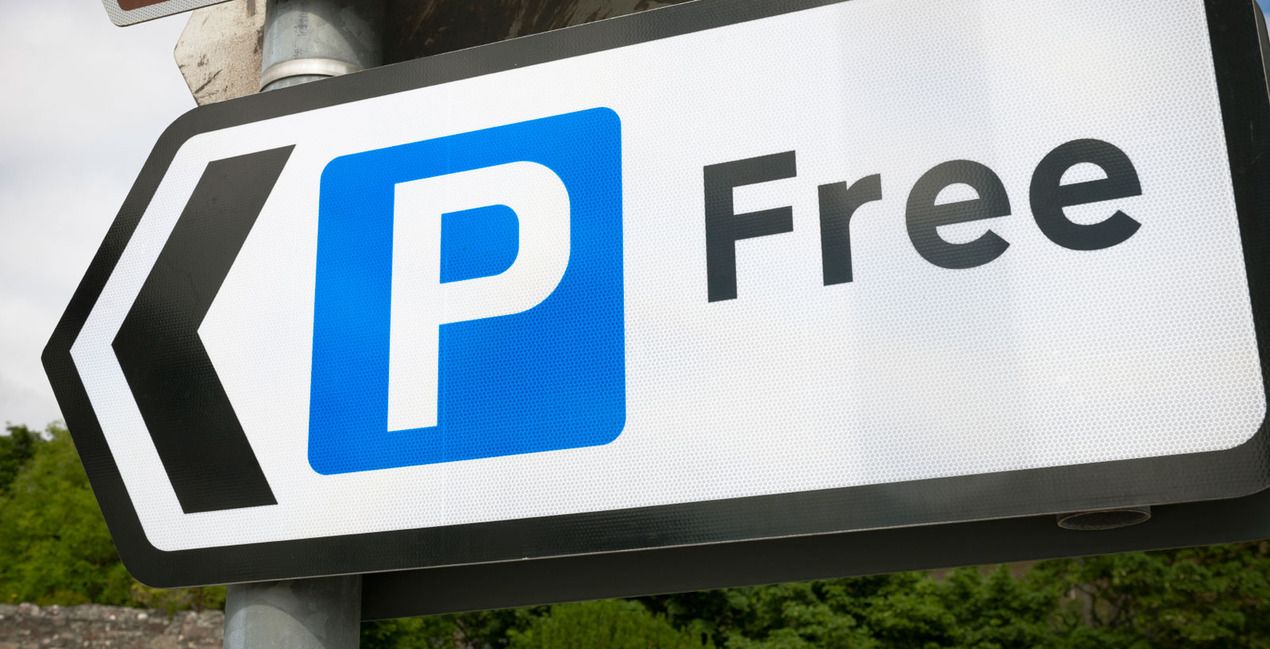 Económico
Inversión puntos de recarga







Inversión en medidas políticas
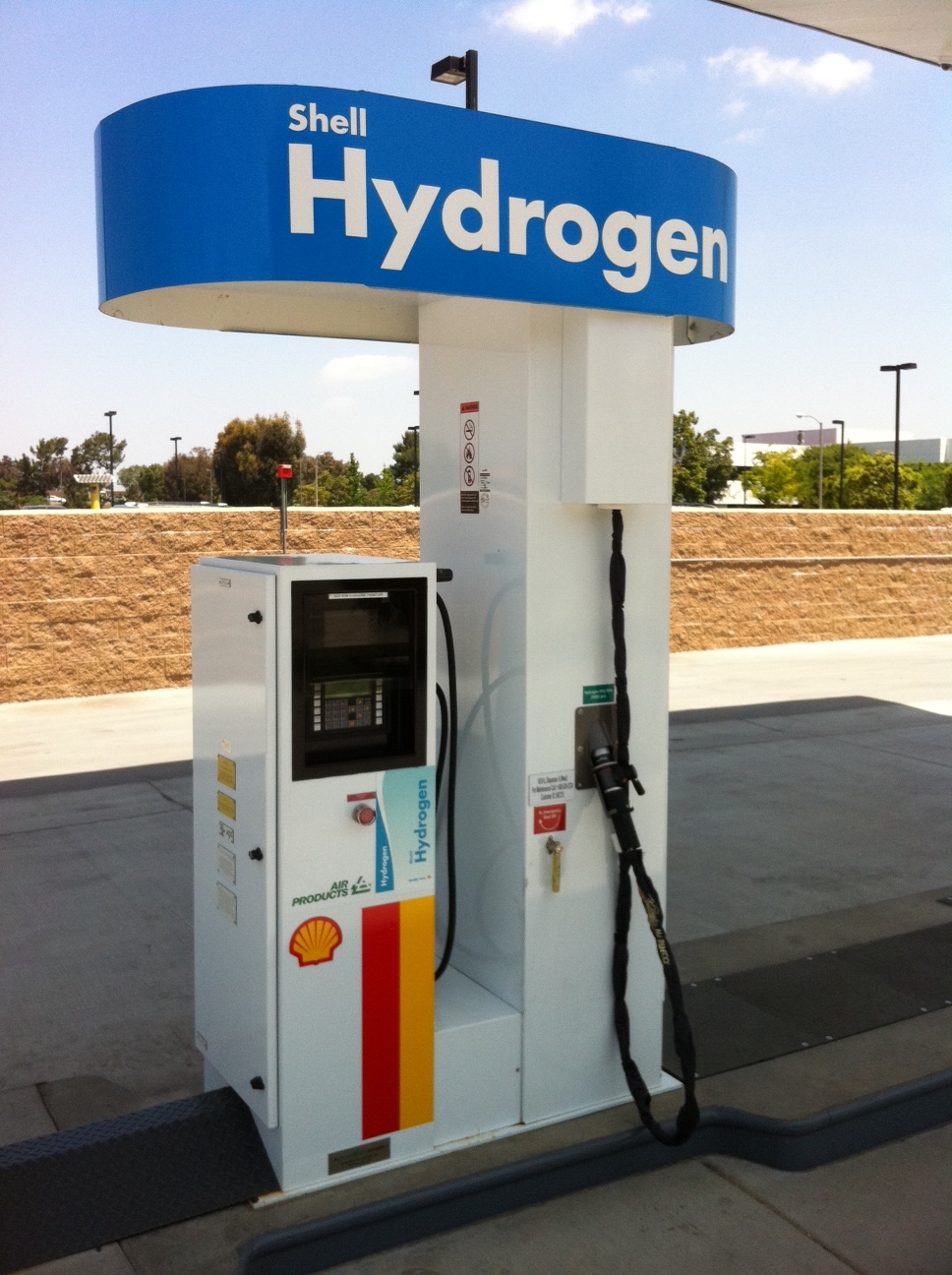 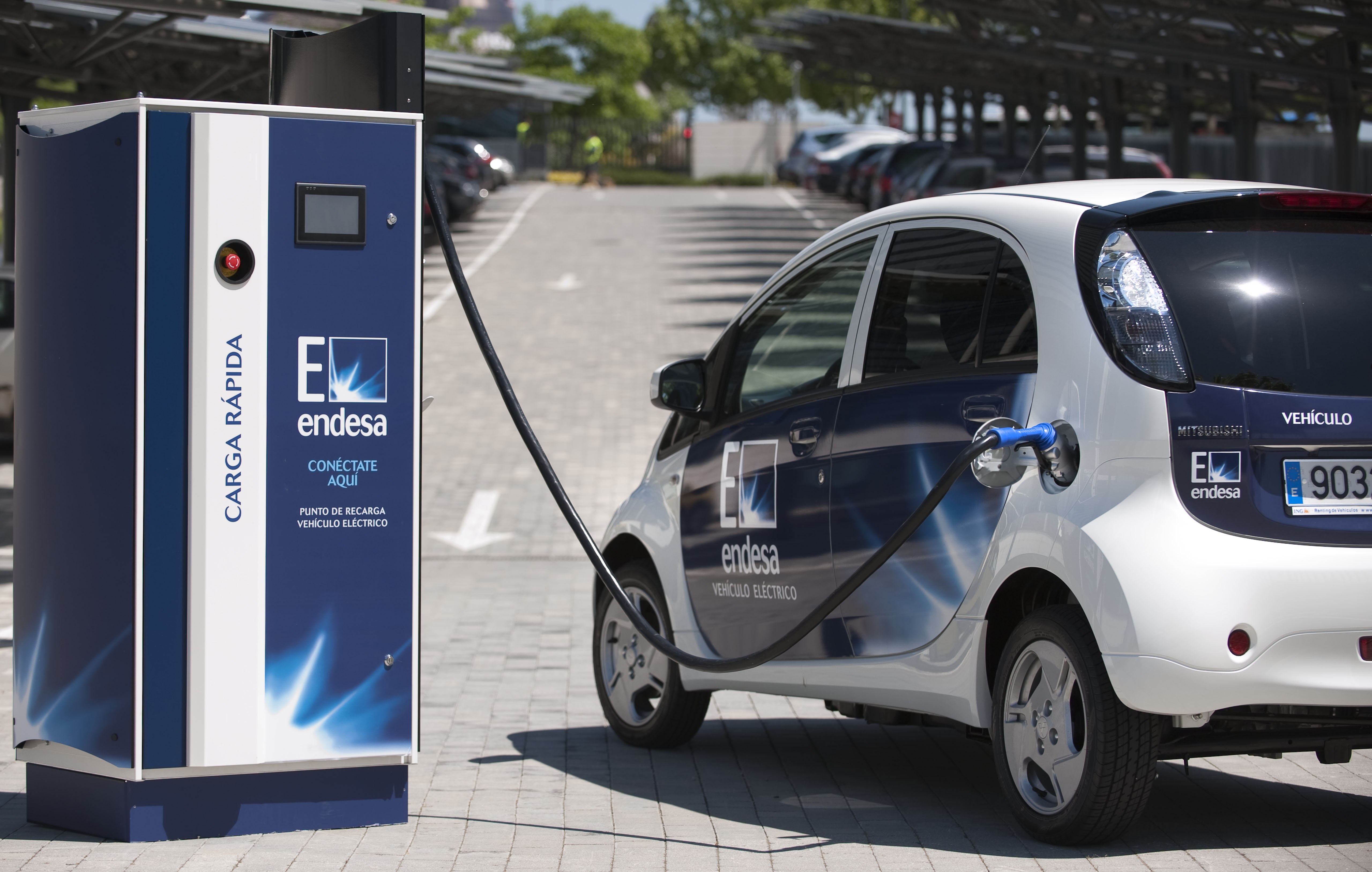 Económico
Gráfica de amortización
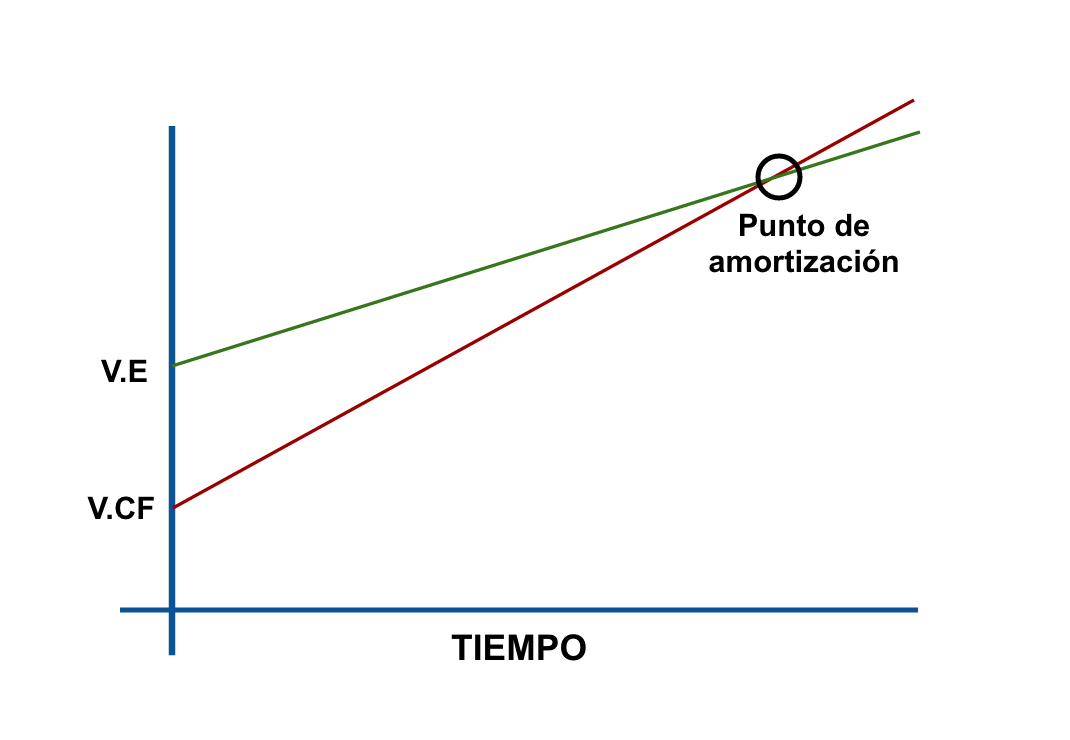 Económico
Gráfica de amortización
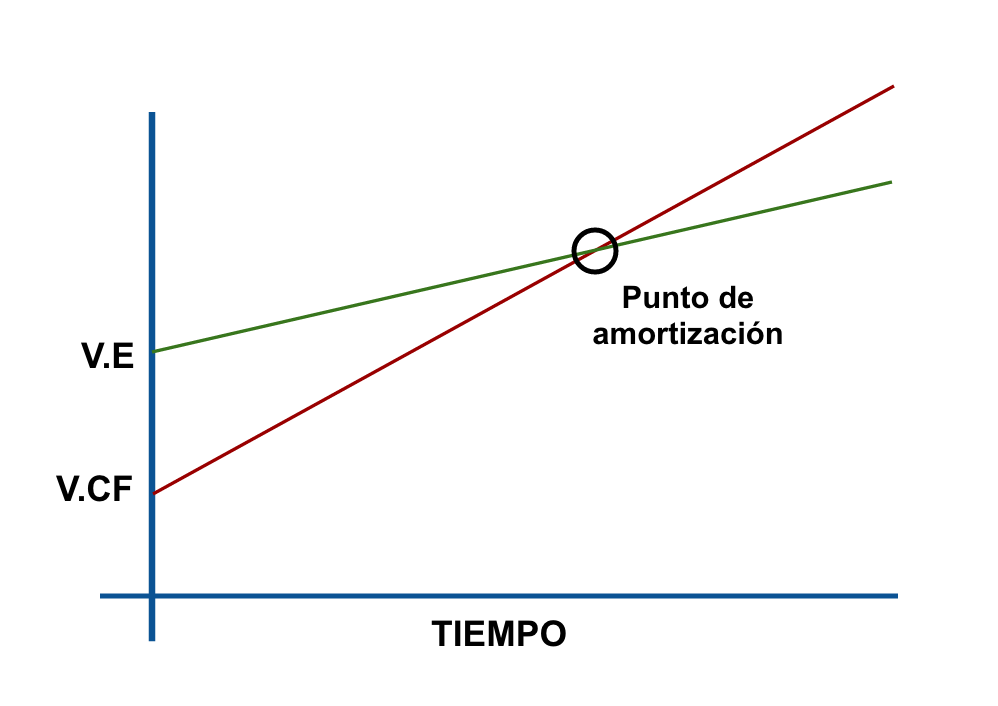 Económico
Gráficas de amortización
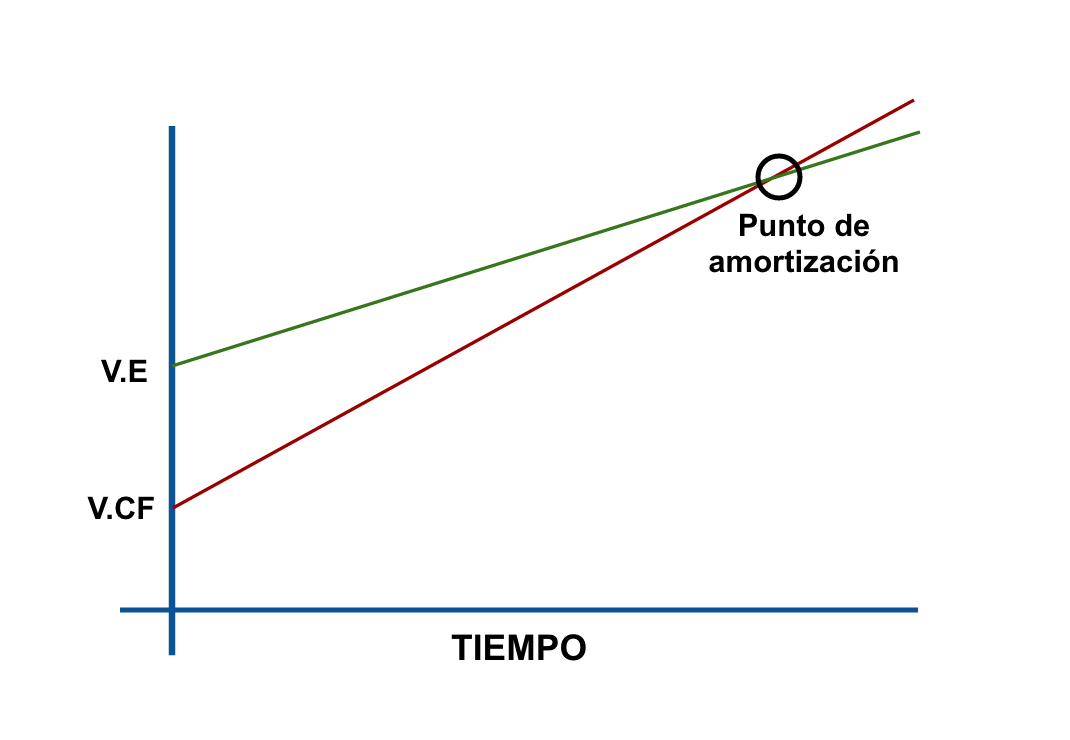 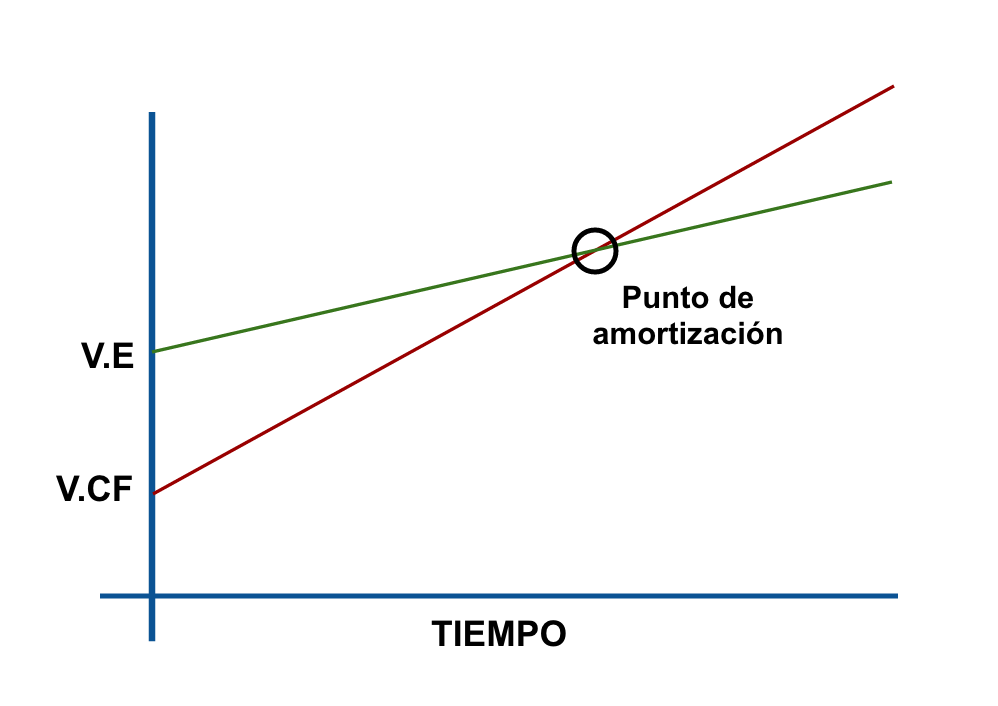 Social
Perfil de usuario
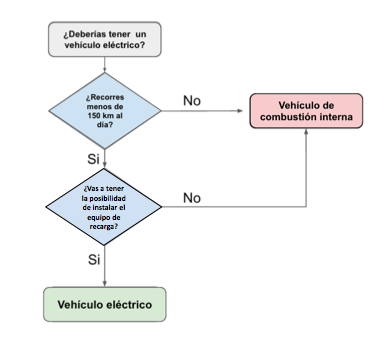 Social
Campañas publicitarias
Ventajas modelo político y económico
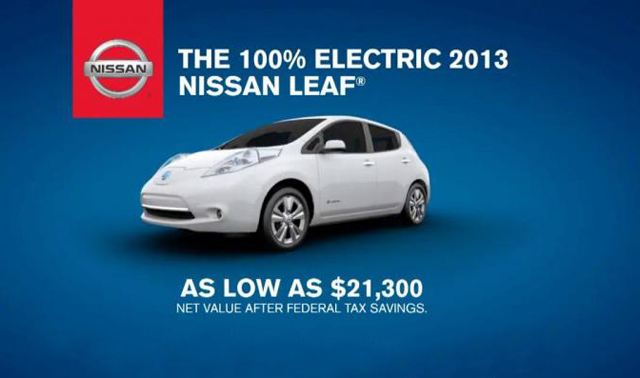 Social
Software de cálculo de rutas
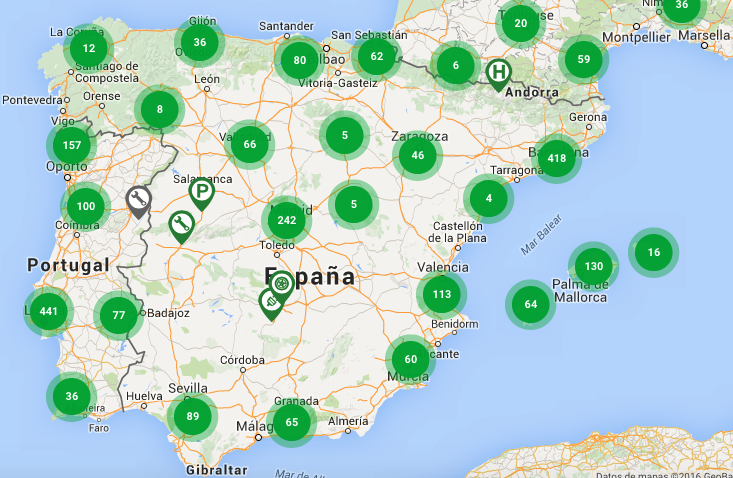 Social
Transporte público y social
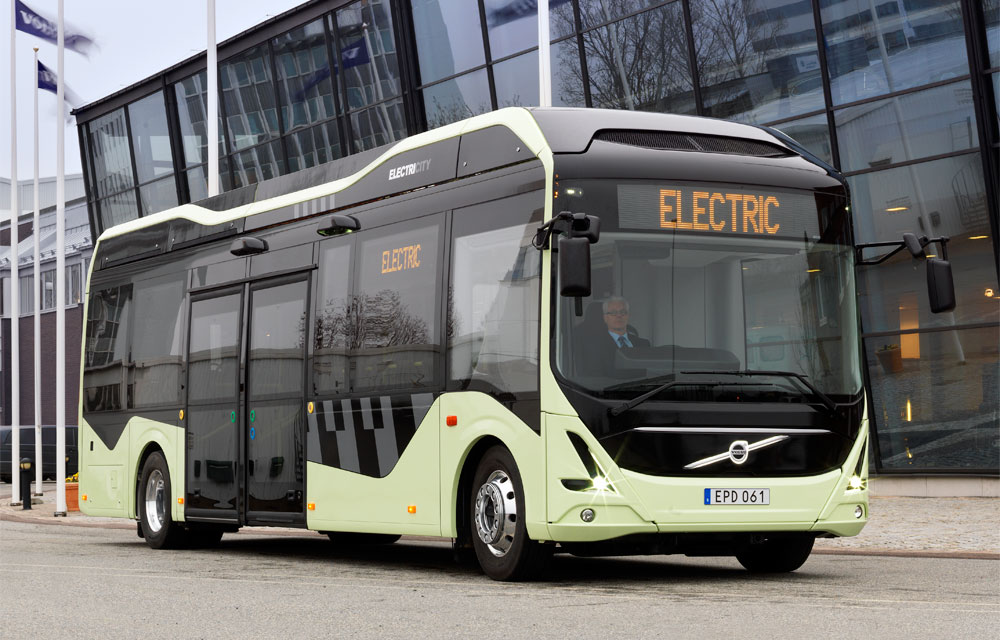 ¿Y si siguiéramos con la mentalidad cerrada?
Entraríamos en proceso de desertización

Cambio del genoma humano haciéndolo más propenso a enfermedades como el cáncer

Destrucción de los ecosistemas tanto terrestres como marinos

Agotamiento de las fuentes no renovables
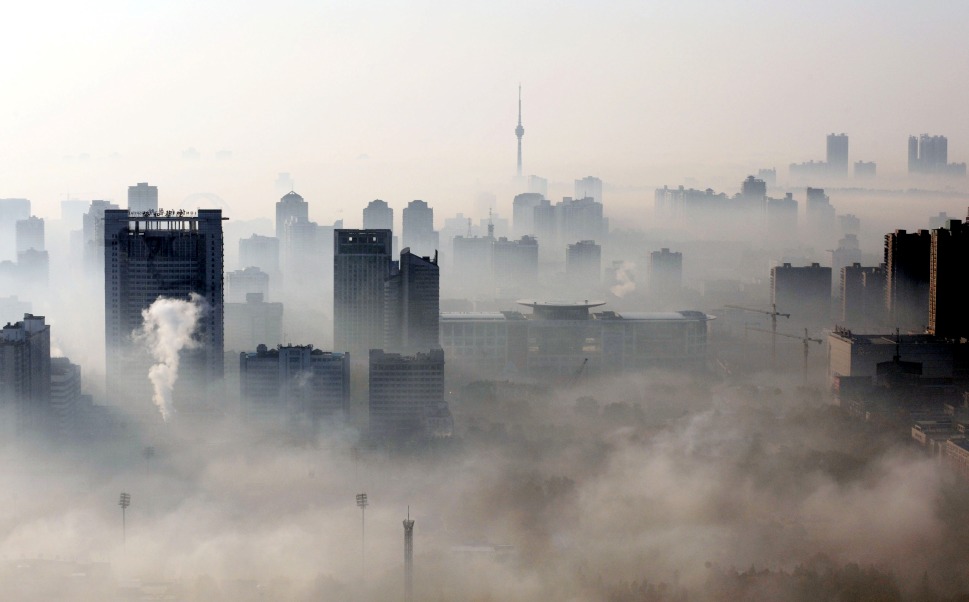 ¿Y si todos utilizáramos vehículos ecológicos?
Mejoraría la calidad de vida

Disminuirían las enfermedades

Frenaría el cambio climático y con ello el ascenso de temperaturas

Frenaría la pérdida de biodiversidad
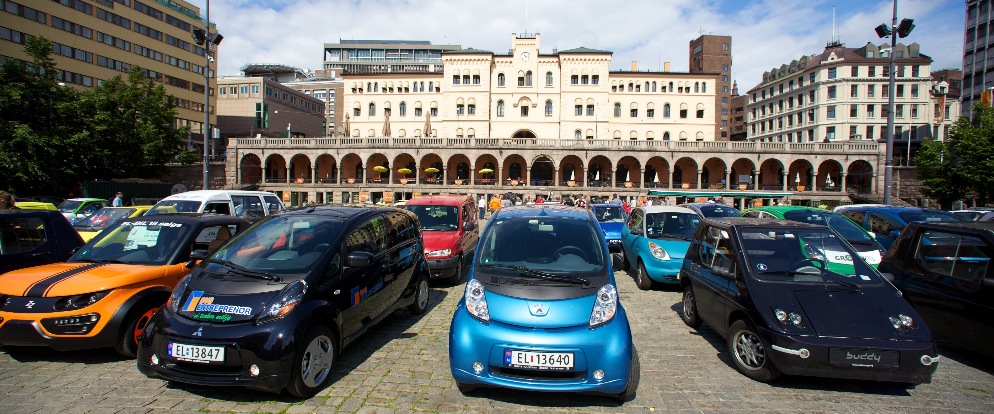 NO LE PONGAS PRECIO 
AL CIELO AZUL